Side-Channel Attack on OpenSSL ECDSA
Naomi Benger	Joop van de Pol      Nigel Smart      Yuval Yarom
1
Outline
Background
ECDSA
wNAF scalar multiplication
Hidden Number Problem
The Flush+Reload Technique
Attacking OpenSSL ECDSA
Improved lattice technique
Using information from the double and add chain
2
ECDSA
Signer has a private key 1<α<q-1 and a public key Q=[α]G

Compute h=Hash(m)
Randomly select an ephemeral key 1<k<q
Compute (x,y)=[k]G
Take r=x mod q; If r=0 repeat from 2
Take s=(h+r·α)/k mod q; if s=0 repeat from 2
(r,s) is the signature

Note that
3
wNAF Form
To compute [d]G, first write d in wNAF form:


Such that if di≠0 then di+1=…=di+w+1=0.
4
Scalar Multiplication with wNAF form
Precompute {±G, ±[3]G,…, ±[2w-1]G}

x=0
for i=n-1 downto 0
  x = Double(x)
  if (di≠0) then
    x = Add(x, [di]G)
  end
end
return x
5
Notation
Note that                         implies
6
The Hidden Number Problem
Suppose we know numbers ti, ui such that
7
The Hidden Number Problem
Suppose we know numbers ti, ui such that

We can construct a lattice




And a vector 

Which is very close to a lattice vector that depends on α.
8
HNP and ECDSA
Recall that 
We want

In terms of k:


Or in terms of ti and ui:
n
0
9
HNP and ECDSA
Recall that 
We want

In terms of k:


Or in terms of ti and ui:
a
n
l
0
10
HNP and ECDSA
Recall that 
We want

In terms of k:


Or in terms of ti and ui:
0
n
l
0
11
HNP and ECDSA
Recall that 
We want

In terms of k:


Or in terms of ti and ui:
0
n-l
12
HNP and ECDSA
Recall that 
We want

In terms of k:


Or in terms of ti and ui:
0
n-(l+1)
13
HNP and ECDSA – State of the Art
Useful information:
l bits for l known LSBs
Between l-1 and l bits for l known MSBs
l/2 bits for arbitrary l consecutive bits

Liu and Nguyen 2013 – 160 bit key, 100 signatures, 2 known bits
Expected 200 observed signatures
14
The X86 Cache
Memory is slower than the processor
The cache utilises locality to bridge the gap
Divides memory into lines
Stores recently used lines
Shared caches improve performance for multi-core processors
Processor
Cache
Memory
15
Cache Consistency
Memory and cache can be in inconsistent states
Rare, but possible
Solution: Flushing the cache contents
Ensures that the next load is served from the memory
Processor
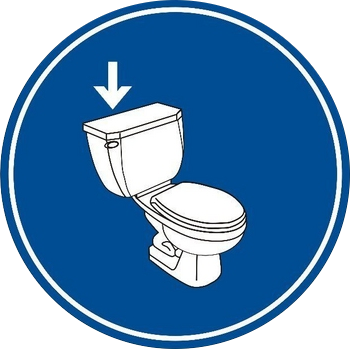 Cache
Memory
16
The Flush+Reload Technique
Exploits cache behaviour to leak information on victim access to shared memory.
Shared text segments
Shared libraries
Memory de-duplication
Spy monitors victim’s access to shared code
Spy can determine what victim does
Spy can infer the data the victim operates on
17
Flush+Reload
Processor
Flush memory line
Wait a bit
Measure time to Reload line
slow-> no access
fast-> access
Repeat
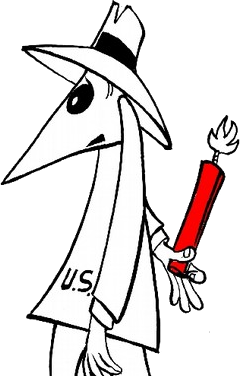 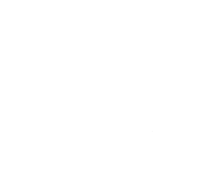 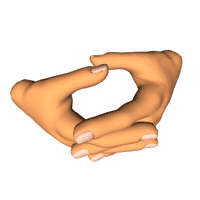 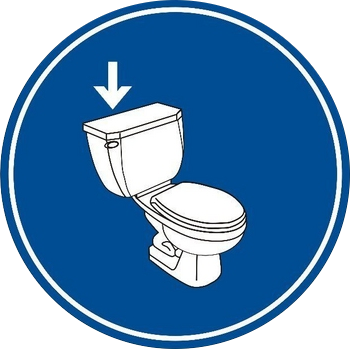 Cache
Memory
18
Uses
OpenSSL AES (Gullasch et al. 2011)
GnuPG RSA (CVE 2013-4242) [Yarom & Falkner 2014]
OpenSSL ECDSA over  binary fields (CVE 2014-0076) [Yarom & Benger 2014]
OpenSSL ECDSA over prime fields – this work.
OpenSSL AES (cross-VM) [Irazoqui et al. 2014]
PaaS clouds [Zhang et al. 2014]
19
Attacking OpenSSL wNAF
Achieve sharing with the victim code
Use Flush+Reload to recover the double and add chain of the wNAF calculation
Divide time into slots of 1200 cycles (about 0.4μs)
In each slot, probe a memory line in the code of the Double and Add functions.
20
Problem I - Speculative Execution
x=0
for i=n-1 downto 0
  x = Double(x)
  if (di≠0) then
    x = Add(x, [di]G)
  end
end
return x
Solution:
Place probe here
21
Problem II - Overlap
22
Problem II - Overlap
if (!BN_mod_sub_quick(n0, n2, &r->X, p)) goto err;
if (!field_mul(group, n0, n1, n0, ctx)) goto err;
if (!BN_mod_sub_quick(&r->Y, n0, n3, p)) goto err;
0x59d62a:	mov    0x8(%rsp),%rcx
0x59d62f:	mov    %rbx,%r8
0x59d632:	mov    0x18(%rsp),%rdx
0x59d637:	mov    %rbp,%rdi
0x59d63a:	mov    %rcx,%rsi
0x59d63d:	callq  *0x38(%rsp)
0x59d641:	test   %eax,%eax
23
Demo
24
Sample Trace
Raw:
D||||D|D|||D||||A||||D|||D||||D|||D|||A|A|||D|||D||||D|||D||||D|||D|||A||||D|||D|D|||D|||D||||D||A|A|||D|||D|D|||D|||D|||A||||D|||D|||D|||D|||D|||A|A||||D|||D|||D||||D||A|A|||D||||D|||D|||D|||A|||D|||D|||D|D|||D|||D|||A||||D|||D|||D|||D|D|||D|||D|||D|||A|||D|D|||D||…
Processed:
DDDADDDDADDDDDDADDDDDADDDDADDDDDADDDDADDDDADDDDDADDDDDDDADDDDADDDDADDDDDADDDDADDDDDDDADDDDDDADDDDADDDDADDDDADDDDADDDDADDDDDADDDDDADDDDADDDDADDDDADDDDADDDDADDDDADDDDDDDADDDDDADDDDADDDDDDADDDDADDDDDDADDDDDADDDDADDDDDADDDDDADDDDDADDDDDADDDDXDDDADDDDADDDDADDDDADDDDDADDDDADDDDDDADDDDDADDDDADDDDDDADDDDDDADDDDADD
25
Using the LSBs
The trace:	DDDADDDDADDDDD…DDDDDDADDDDADD
Reveals 3 LSBs (100).  A different trace might reveal fewer bits. How do we deal with that?
26
Using the LSBs
The trace:	DDDADDDDADDDDD…DDDDDDADDDDADD
Reveals 3 LSBs (100).  A different trace might reveal fewer bits. How do we deal with that?





We vary the z per (ti, ui) tuple.
27
Results
For secp256k1
28
Using More Information
DDDADDDDADDDDDDADDDDDADDDDADDDDDADDDDADDDDADDDDDADDDDDDDADDDDADDDDADDDDDADDDDADDDDDDDADDDDDDADDDDADDDDADDDDADDDDADDDDADDDDDADDDDDADDDDADDDDADDDDADDDDADDDDADDDDADDDDDDDADDDDDADDDDADDDDDDADDDDADDDDDDADDDDDADDDDADDDDDADDDDDADDDDDADDDDDADDDDXDDDADDDDADDDDADDDDADDDDDADDDDADDDDDDADDDDDADDDDADDDDDDADDDDDDADDDDADD
We know how to use the revealed LSBs
But these give an average of 2 bits per observed signature.
29
Using More Information
DDDADDDDADDDDDDADDDDDADDDDADDDDDADDDDADDDDADDDDDADDDDDDDADDDDADDDDADDDDDADDDDADDDDDDDADDDDDDADDDDADDDDADDDDADDDDADDDDADDDDDADDDDDADDDDADDDDADDDDADDDDADDDDADDDDADDDDDDDADDDDDADDDDADDDDDDADDDDADDDDDDADDDDDADDDDADDDDDADDDDDADDDDDADDDDDADDDDXDDDADDDDADDDDADDDDADDDDDADDDDADDDDDDADDDDDADDDDADDDDDDADDDDDDADDDDADD
We know how to use the revealed LSBs
But these give an average of 2 bits per observed signature.

Can we use the information about the MSBs?
30
Using the MSBs
Assume dm+l,dm≠0
Before adding [dm]G, x is:
x=0
for i=n-1 downto 0
  x = Double(x)
  if (di≠0) then
    x = Add(x, [di]G)
  end
end
return x
1000…000
0
l+1
31
Using the MSBs
Assume dm+l,dm≠0
Before adding [dm]G, x is:

After adding [dm]G, for dm>0 it is

And for dm<0
x=0
for i=n-1 downto 0
  x = Double(x)
  if (di≠0) then
    x = Add(x, [di]G)
  end
end
return x
1000…000
0
l+1
100…00
w
0
l+1
011…11
w
0
l+1
32
Using the MSBs
Assume dm+l,dm≠0
Before adding [dm]G, x is:

After adding [dm]G, for dm>0 it is

And for dm<0

Either way,
x=0
for i=n-1 downto 0
  x = Double(x)
  if (di≠0) then
    x = Add(x, [di]G)
  end
end
return x
1000…000
0
l+1
100…00
w
0
l+1
011…11
w
0
l+1
k+2m+w
100…00
0
n
m+l+1
m+w+1
33
Observation
For many “standard” curves, q is close to a power of two. That is, q=2n-ε such that |ε|<2p for p≪n.
For example for secp256k1q=FFFFFFFFFFFFFFFFFFFFFFFFFFFFFFF     EBAAEDCE6AF48A03BBFD25E8CD0364141

Adding or subtracting q to an n bit number is unlikely to change the MSBs
34
Using all the Information
For m>p
a
a
100…00
0
0
0
n+w-l
n+w-l
0
0
n
n
n-m-l-1
n-m-l-1
0
0
n+w-l
0
n
n-m-l-1
+
aε
0
n+p-m-l-1
a
100…00
0
n
m+l+1
m+w+1
35
Using all the Information
For m>p
a
a
0
100…00
0
0
n+w-l
n+w-l
0
0
n
n
n-m-l-1
m+l+1
0
0
n+w-l
0
n
n-m-l-1
+
aε
0
n+p-m-l-1
0
n+w-l
a
100…00
n
0
0
n
m+l+1
m+w+1
36
Using all the Information
For m>p
a
0
0
n+w-l
0
n
n-m-l-1
0
0
n+w-l
0
n
n-m-l-1
+
0
n
n+w-l-1
0
aε
0
n+p-m-l-1
0
n+w-l
n
0
n+w-l-1
0
37
Results
With a very high probability, observing 25 signatures yields more than 13 perfect traces.
38
Summary
Flush+Reload provides a nearly perfect cross-core, cross-VM side channel
No need for a fixed number of bits in HNP
Can handle the negative digits in wNAF
Can handle non-consecutive bits
Curve choice allows using almost half of the information in each perfect trace
We can break a 256 bit curve after observing as little as 25 signatures.
39